YBA talkAlliance Susan & eric smidt tech high school
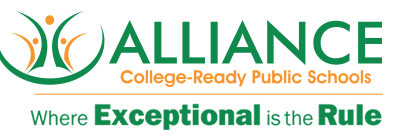 Presented by: SOLEDAD (SOLEY) Van Lokeren
Friday, September 29, 2017
11:00 am – 12:00 pm
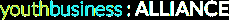 Hello!
Introductions
Agenda
Life/Personal Story 		10 minutes
Career/Business		15 minutes
Activity			15 minutes
Q & A			20 minutes
Life/Personal Story
Born in Santiago, Chile
Came to California in 1984
My immigrant story
Difficulties in adjusting to the new culture
English as a second language
Eagle Rock Junior & Senior High School
Started working at the age of 13
Paid rent by 15
Grades and Activities – the juggle
3.9 GPA
Volleyball
Drill Team
Cheer
Life/Personal Story
Glendale Community College
California State University, Northridge (CSUN)
B.S. in Business Administration, with an emphasis in Human Resources (1996)
MBA (2004)
Life/Personal Story
Married
3 kids (boy 12, girl 10, boy 9) and 2 dogs (Walter 2, and  Frankie 7-months)
Sherman Oaks, CA
Husband is a General Contractor
Career/Business
First job at 13
Data entry for a driving school in Eagle Rock (Condor Driving School).  Worked there after school and on weekends
At 16
Started as Office Assistant for a Security company (armed guards, alarms, and patrol services) in Van Nuys
At 18 I was Office Manager and Bookkeeper
At 20 I became their HR Manager and continued overseeing Office staff and accounting
By 22 I was the CEO – 125 employees.  Started lobbying group for security industry CALSAGA
At 23
Purchased existing Diner in Culver City (S & W Country Diner) with business partner.  Had it for 5 years!
Career/Business
At 29 reverse search on Monster – CPEhr
HR Outsourcing firm in West Hollywood, CA
Implementation Manager
In the next 15 years, I continued to work at CPEhr in the following roles:
Director of Implementation and Marketing
Vice President of Sales, Marketing and Implementation
Executive Director of Business Operations, Payroll Division
Executive Director of Business Operations, Payroll and Staffing Divisions
Executive Director of Business Solutions, Staffing and Insurance
Today 09-29-17 last day with CPEhr
Next Role, Chief People Officer for Realty Mogul, Co. in Santa Monica.
Career/Business
What’s made the difference in my success:
Be honest and take responsibility
Have an opinion – but be respectful
Work REALLY hard, always – even if you don’t want to
Be on time
Always follow-up
Put yourself in others’ shoes and be kind
Live below your means – even when you have zero money, don’t owe money and if do, pay back immediately.  Your credit is very important and your word even more important.  
Pack your lunch! Include wellness in your lifestyle. 
Be careful with your written communication
Try your best to remember to have fun, and love in your life
Activity
Introduction - Human Resources is a broad topic
Compliance
Labor Law
Wage & Hour
Benefits Administration
Workers’ Compensation
Safety (pre and post-injury)
Employee Relations
Culture 
Employee Compensation
Recruiting
Training
Activity
Focus on Wage & Hour
Why? You should understand your compensation
CA is an employee friendly state
Mandatory Sick Pay (handout)

How to determine Overtime and Double Time pay in CA?
California is the only state in the US that pays DT
What is minimum wage?
Incorporated vs. Unincorporated
Activity – handout provided
Take a look at John’s schedule for this week.  He’s a part-time employee, making $12.00 per hour at Soley’s Diner.  Help determine his total hours by category* and how much his gross pay (before taxes) should be?






*Categories are Regular, Overtime and Double Time
Activity
First step, total your hours per day

Next, figure out the hours by category
First 8 hours are considered Regular
Anything over 8 hours in one day, is considered Overtime
Anything over 12 hours in one day, is considered Double Time

Now, calculate gross pay:
Multiple the total hours:
Regular hours X hourly rate
Overtime hours 1.5 X hourly rate
Double Time hours 2.0 X hourly rate
Activity
Solution
Activity
Important notables:
Hourly employees in CA (also known as Non-exempt employees) must take a 30 minute meal break if working more than 6 hours straight and a second meal when working 12 hours.
An Employer must make the meal available but it is up to the employee to take the meal (do it away from your desk or work area or it does not count)

IF the Employer does NOT make the meal available, the Employee receives a one-hour meal penalty
Q & A
Thank you!